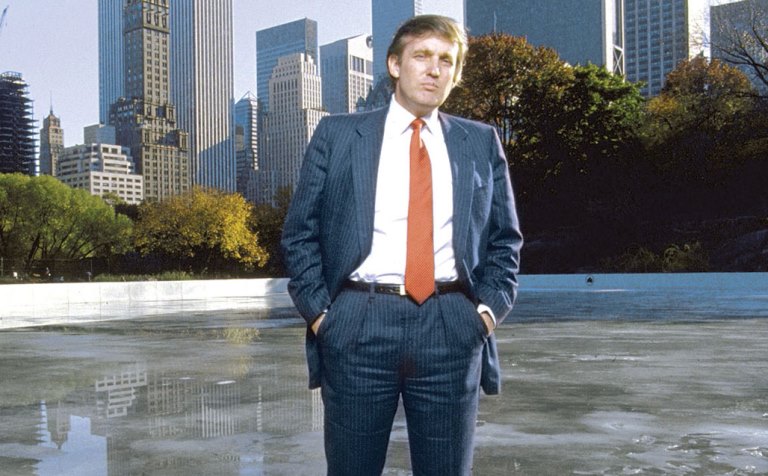 Wollman Ice Rink:  Why was Donald Trump so successful when public efforts were so spectacularly unsuccessful?